교정 진단
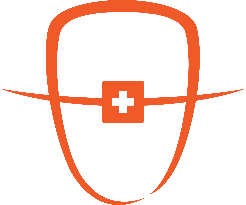 백만석 원장 
닥터만 교정연구회
환자의 개요
기재된 예시처럼 기입해 주세요~
자료는 가지고 계신것들을 최대한 넣어주시면 좋습니다.
없는 자료는 생략하시면 됩니다.
이름/성별 : 안유은 / 여자

생년월일/나이 : 2007.07.21/ 16Y 

주소(C.C) : 
치열이 고르지 않아서 교정하고  싶어요
위 앞니 돌출 부위도 신경이 많이 쓰여요
………

PMHx : N-S

PDH : N-S
치료전 구외사진
Crop: 가로x세로 3:4 비율얼굴이 크게 나오도록
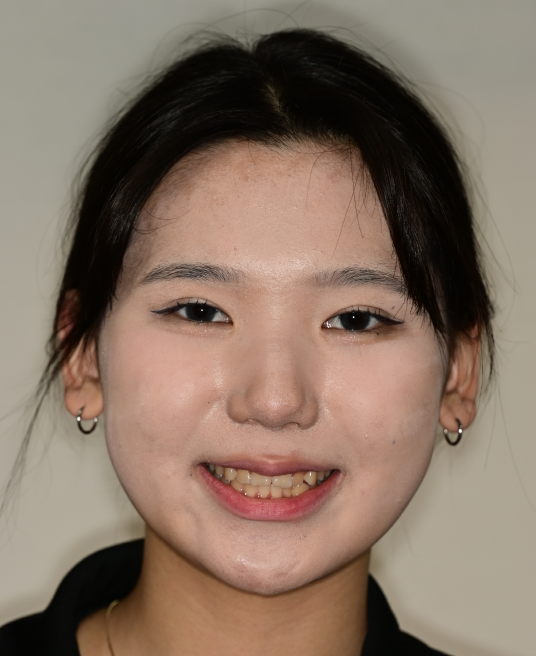 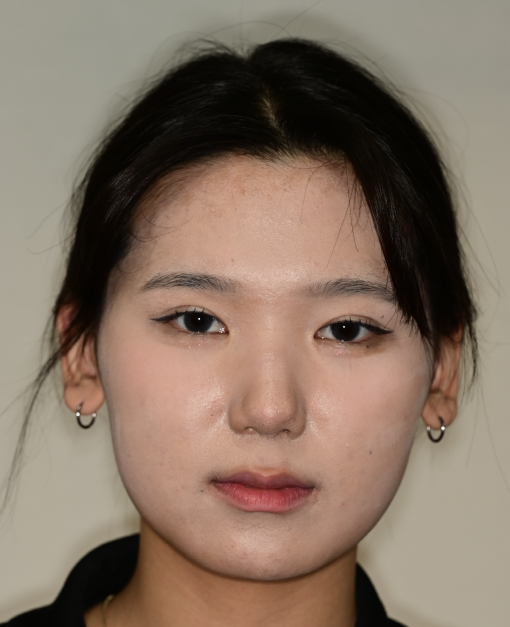 정면
정면 스마일(상악 치아 보이도록)
치료전 구외사진
Crop: 가로x세로 3:4 비율
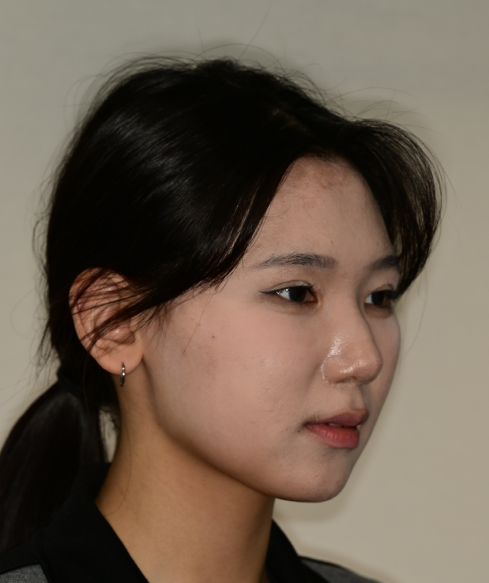 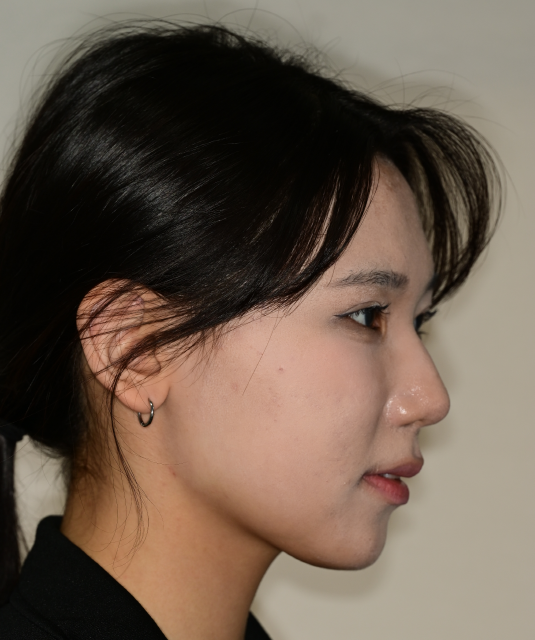 45도 측면
90도 측면
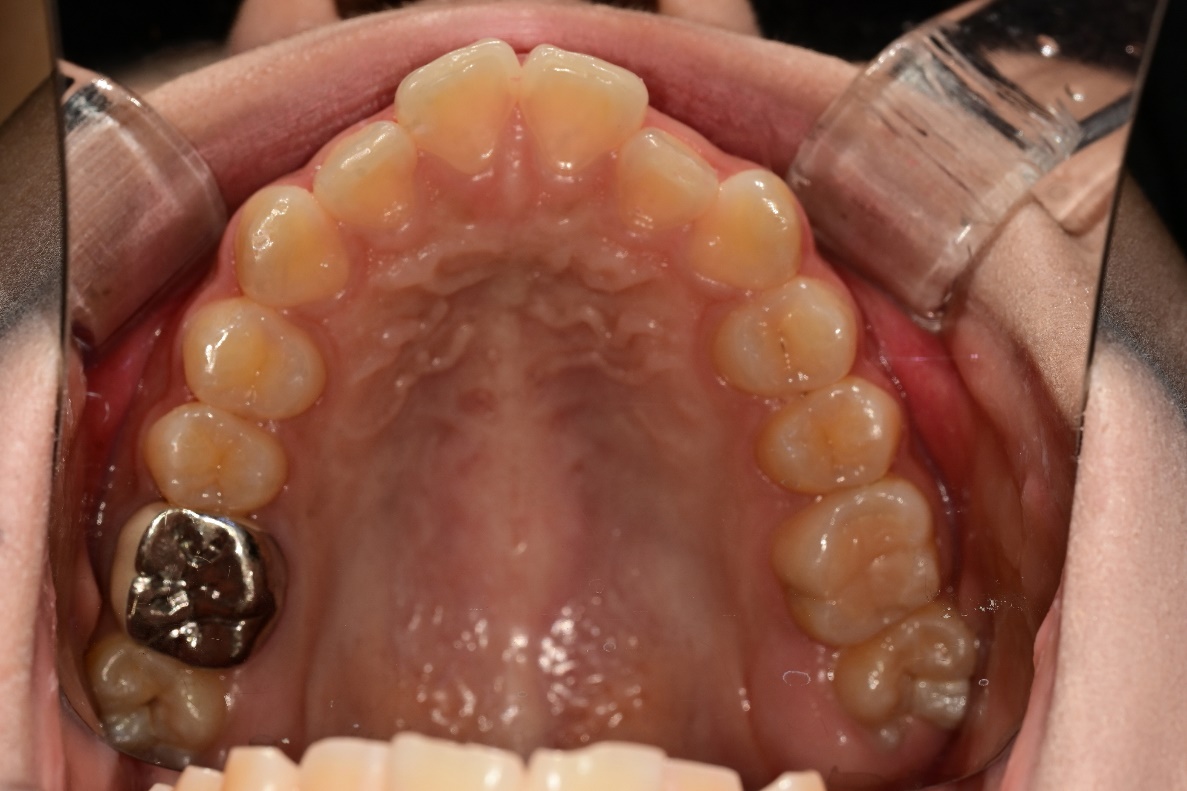 Crop: 가로x세로 4:3 비율
Dental midline(DML)을 꼭 표시해 주세요
Red: 얼굴정중선
Yellow: 상,하악 치아정중선
치료 전 구내사진
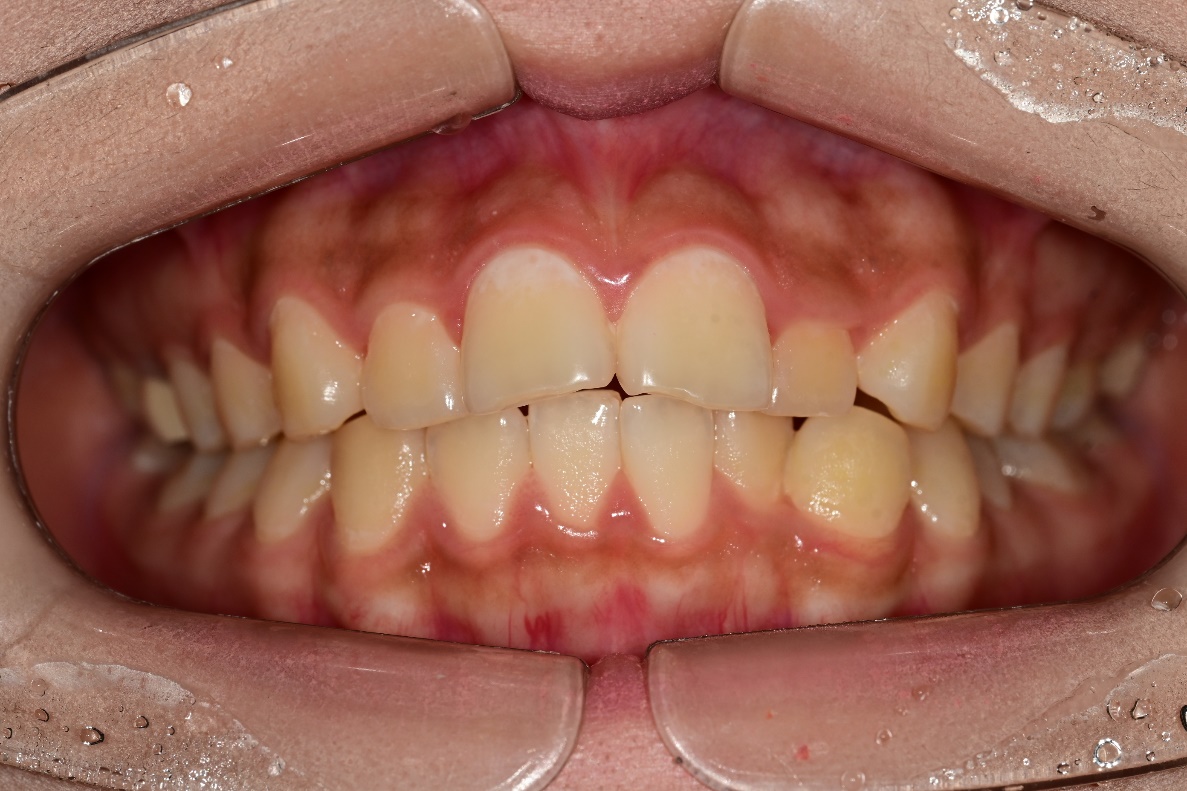 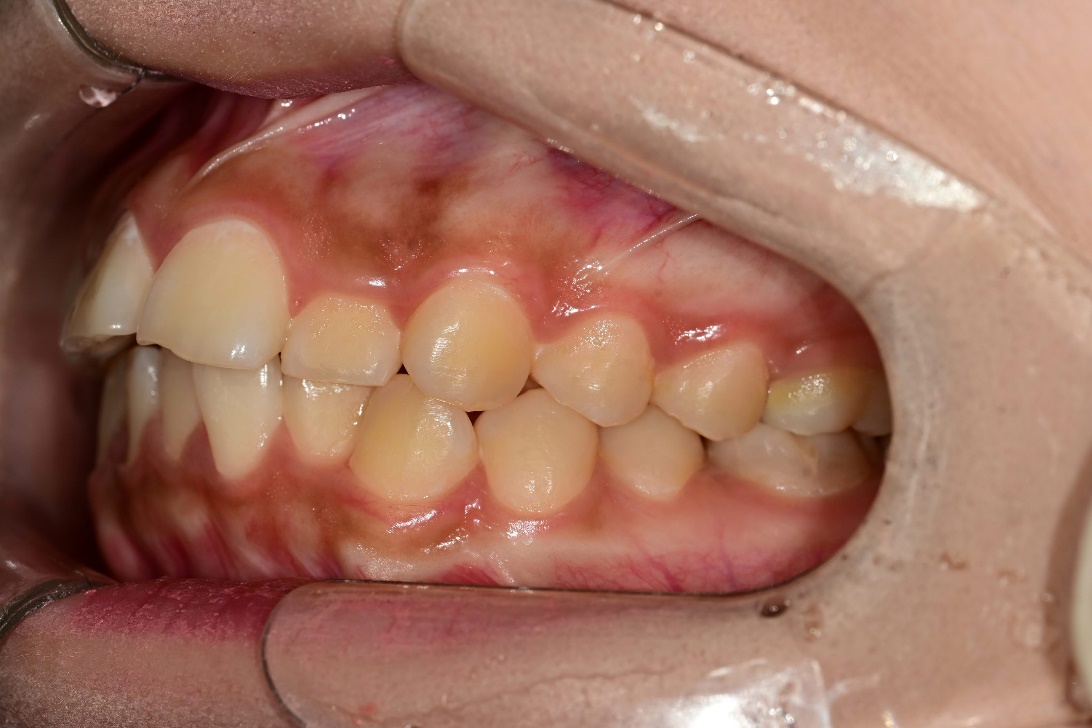 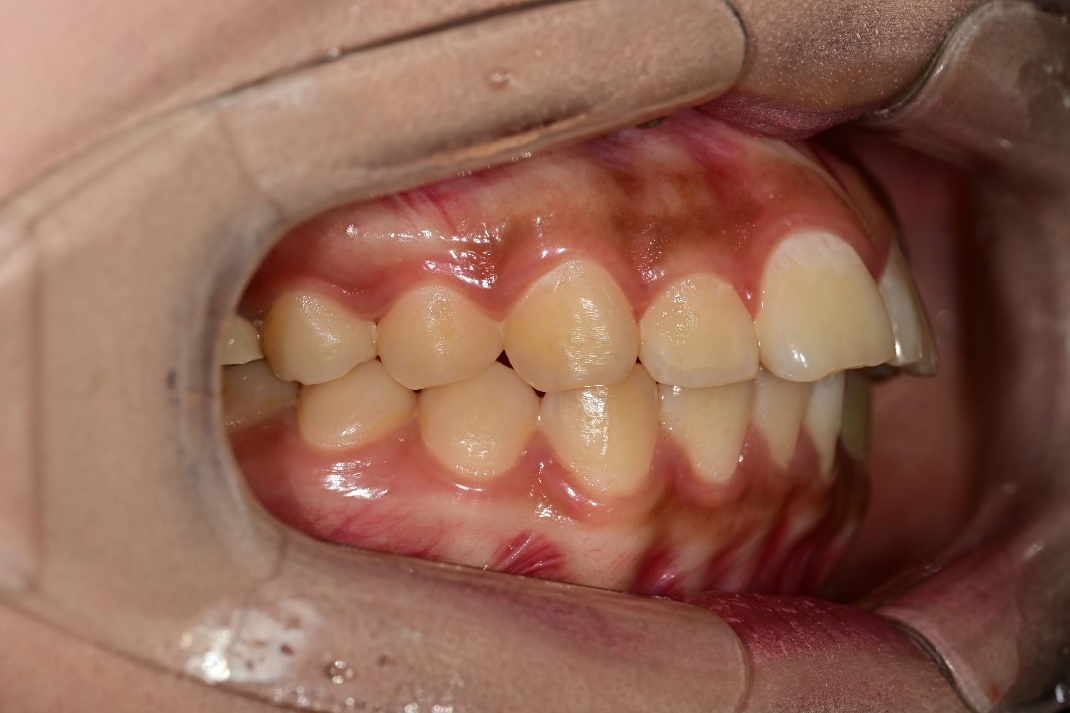 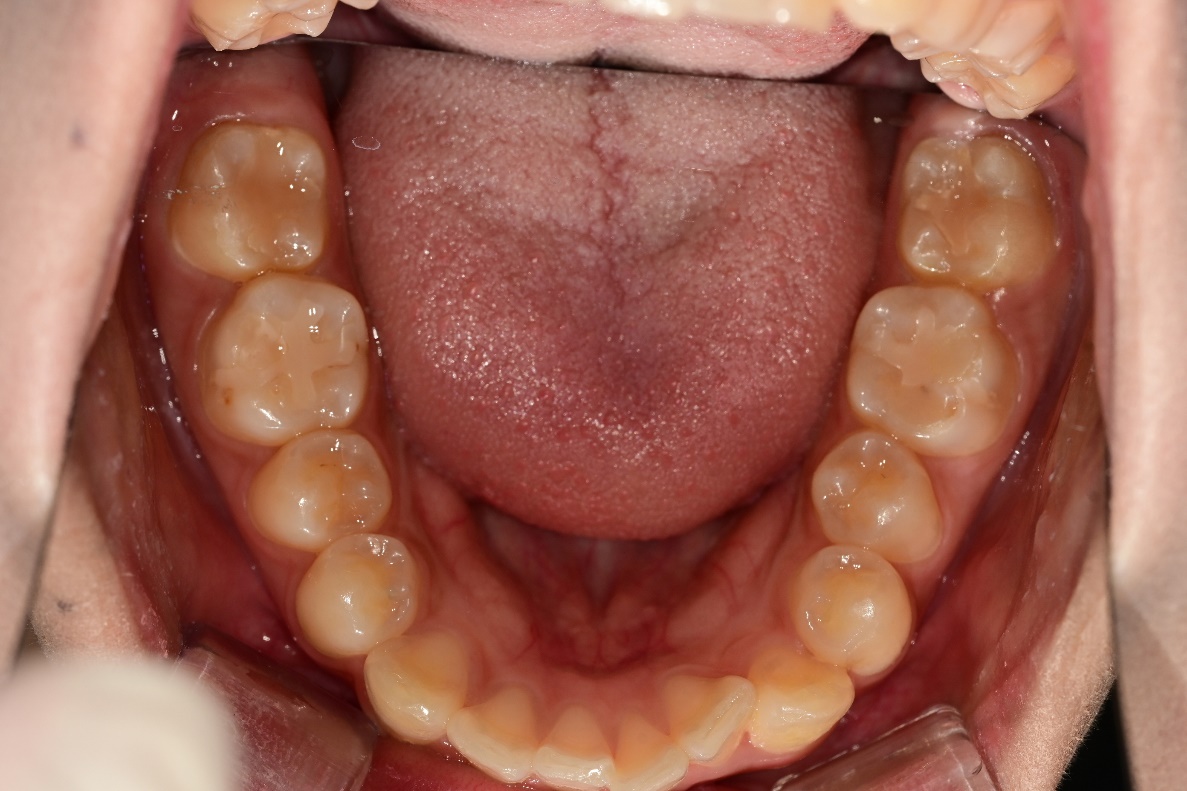 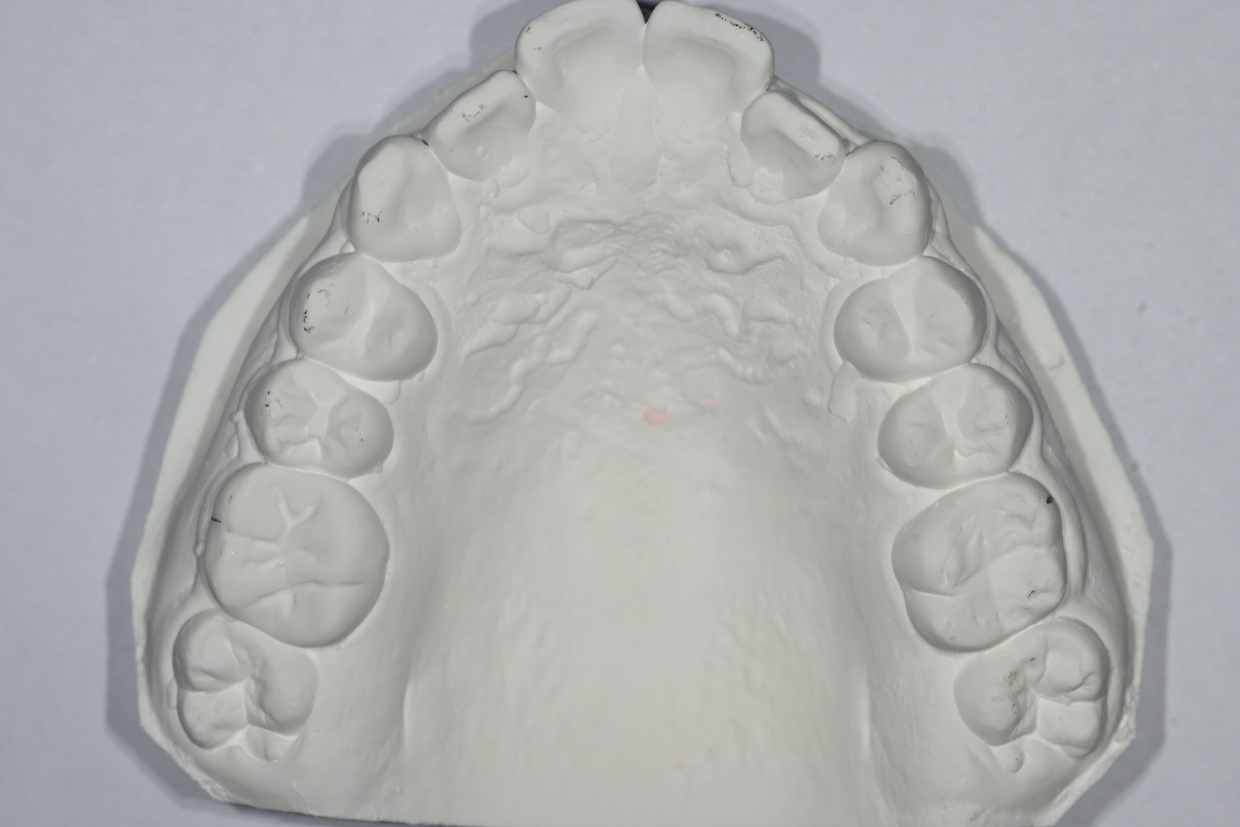 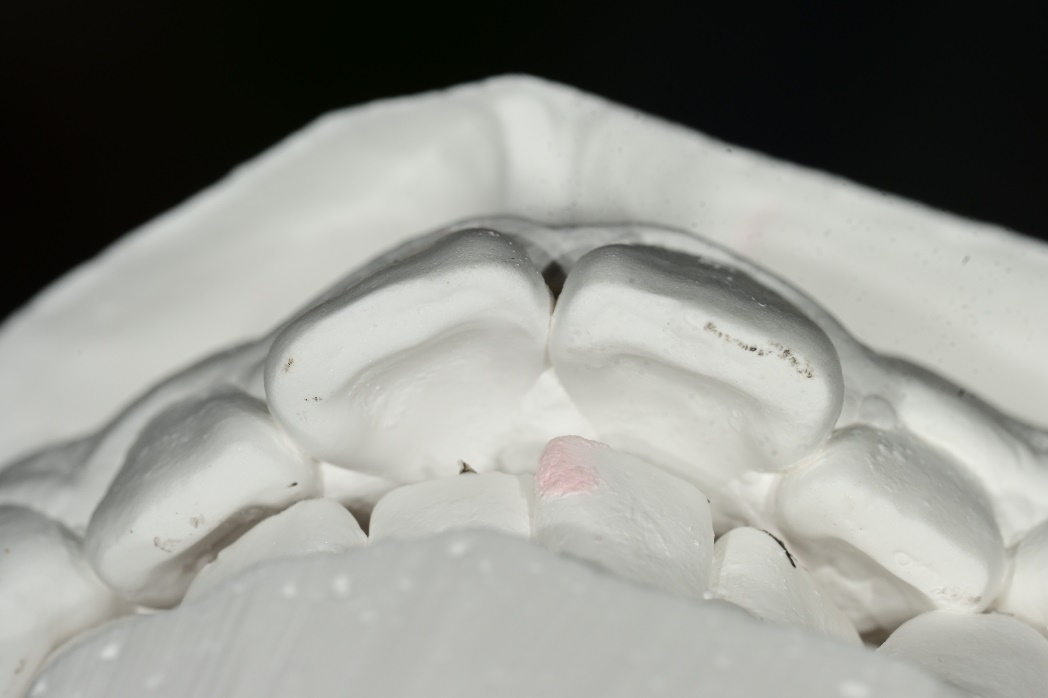 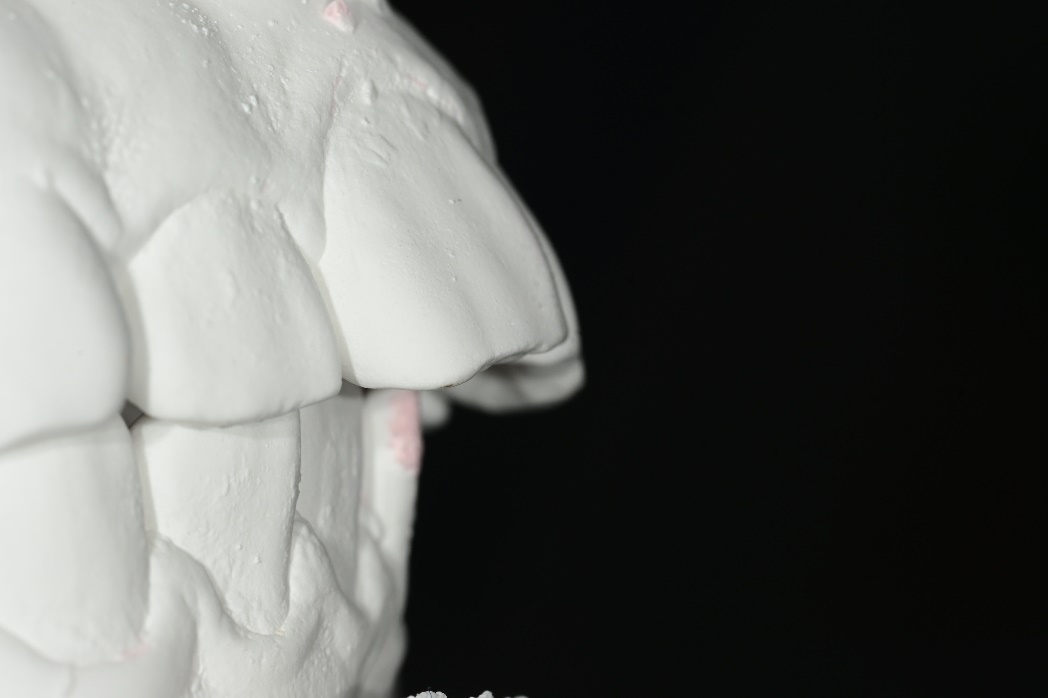 OB/OJ
OB/OJ
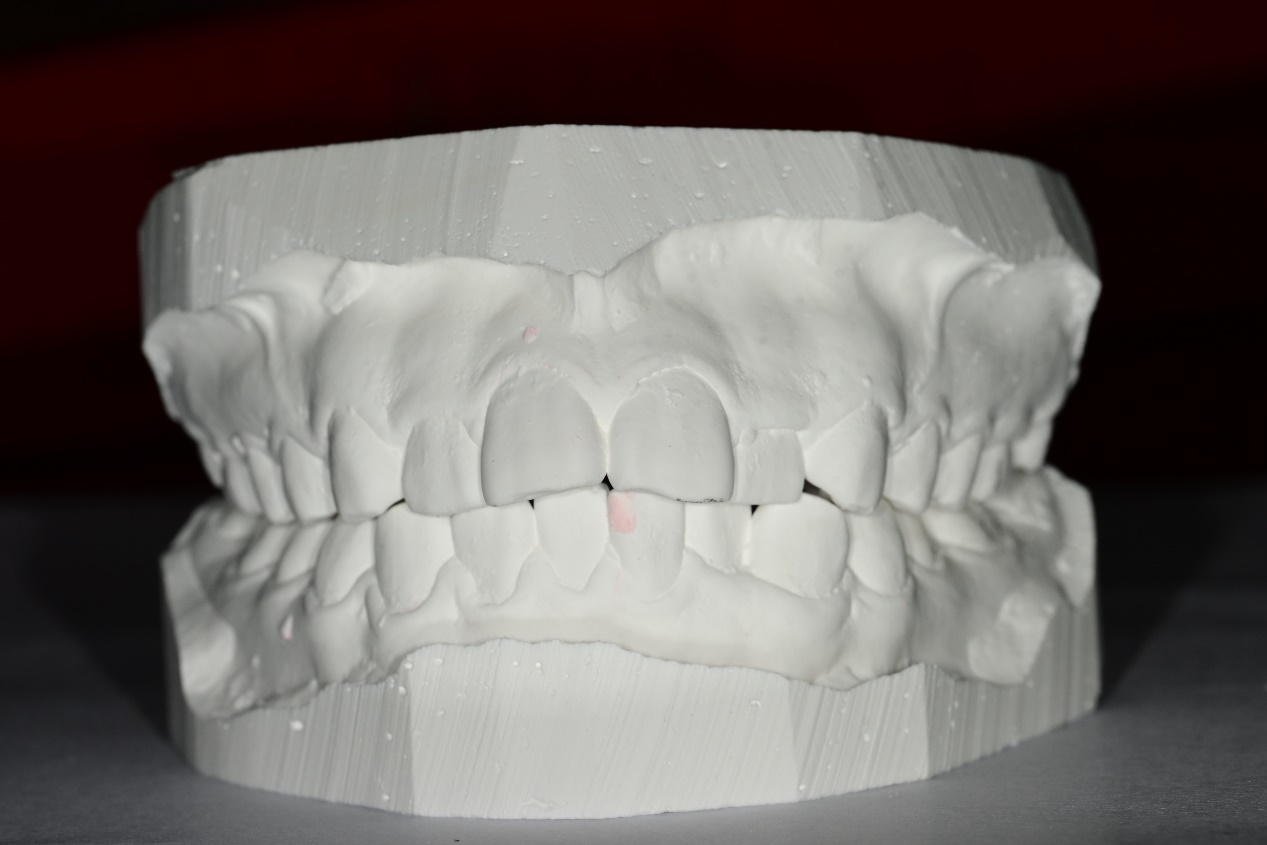 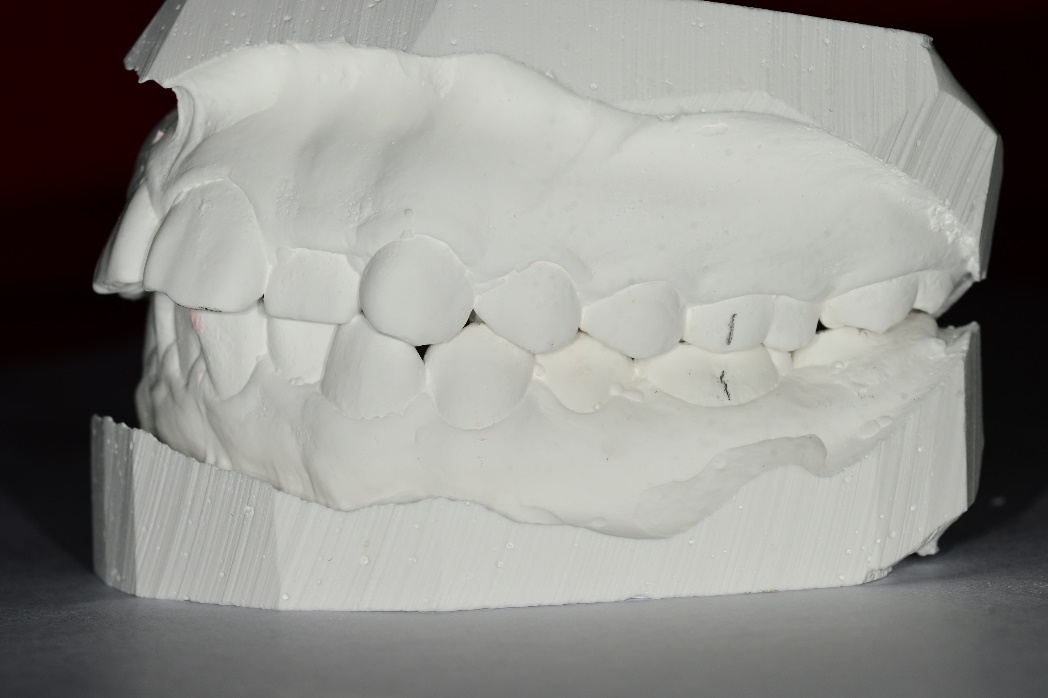 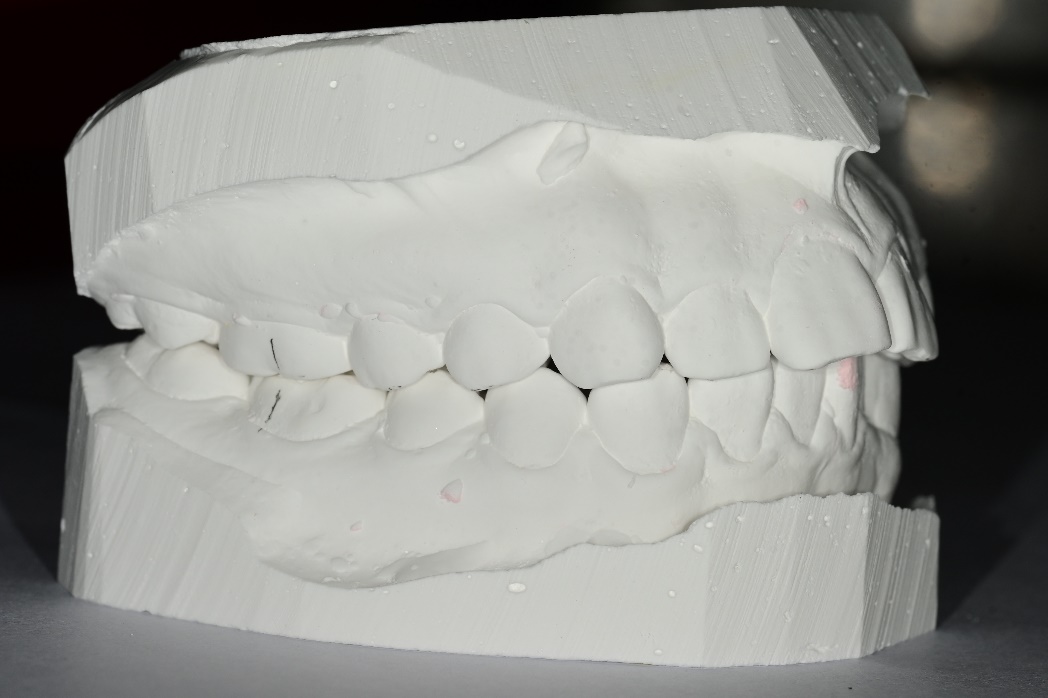 -CO bite 상태로 촬영
-측면 촬영시 molar key를 명확히 알수 있어야함.
-교합이 불안정시 손으로 잡고 정면/측면 촬영
-측면촬영시 촬영각도
-악궁에 수직으로 촬영이 되어야 구치부 교합관계를 정확히 알수있음
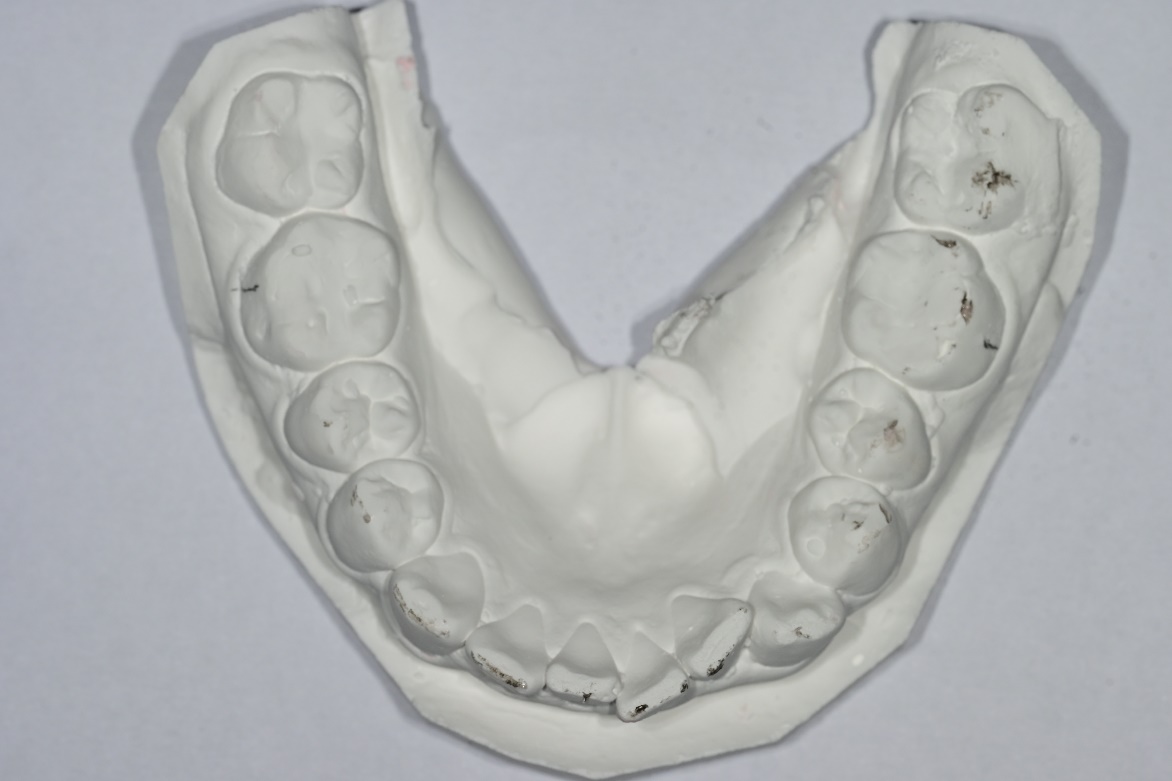 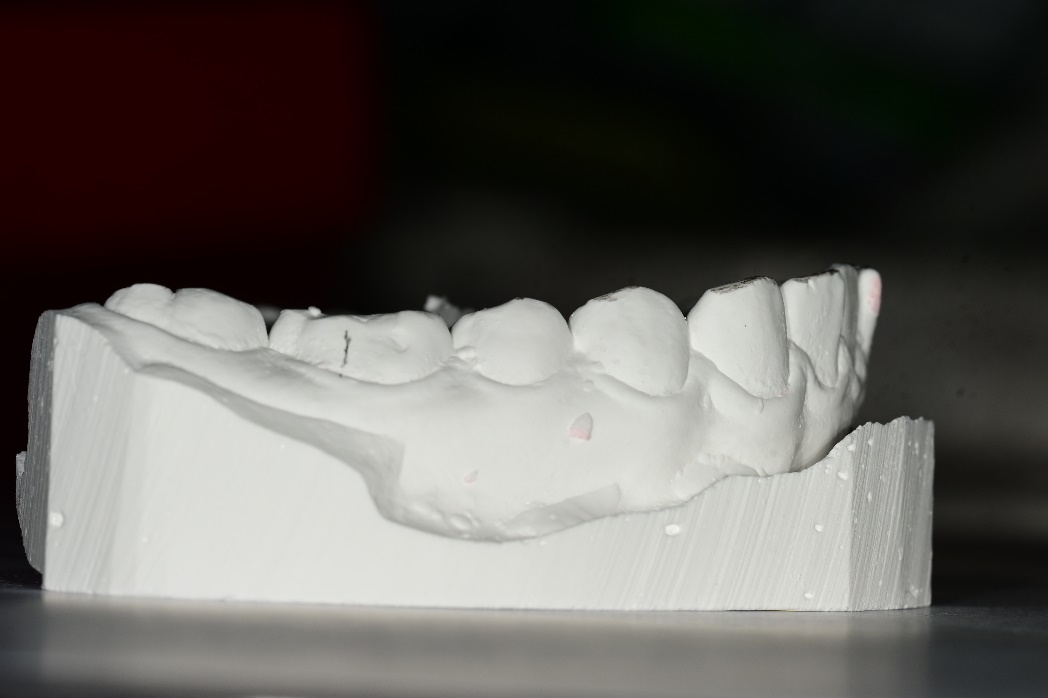 Curve of Spee
치료전 Panorama
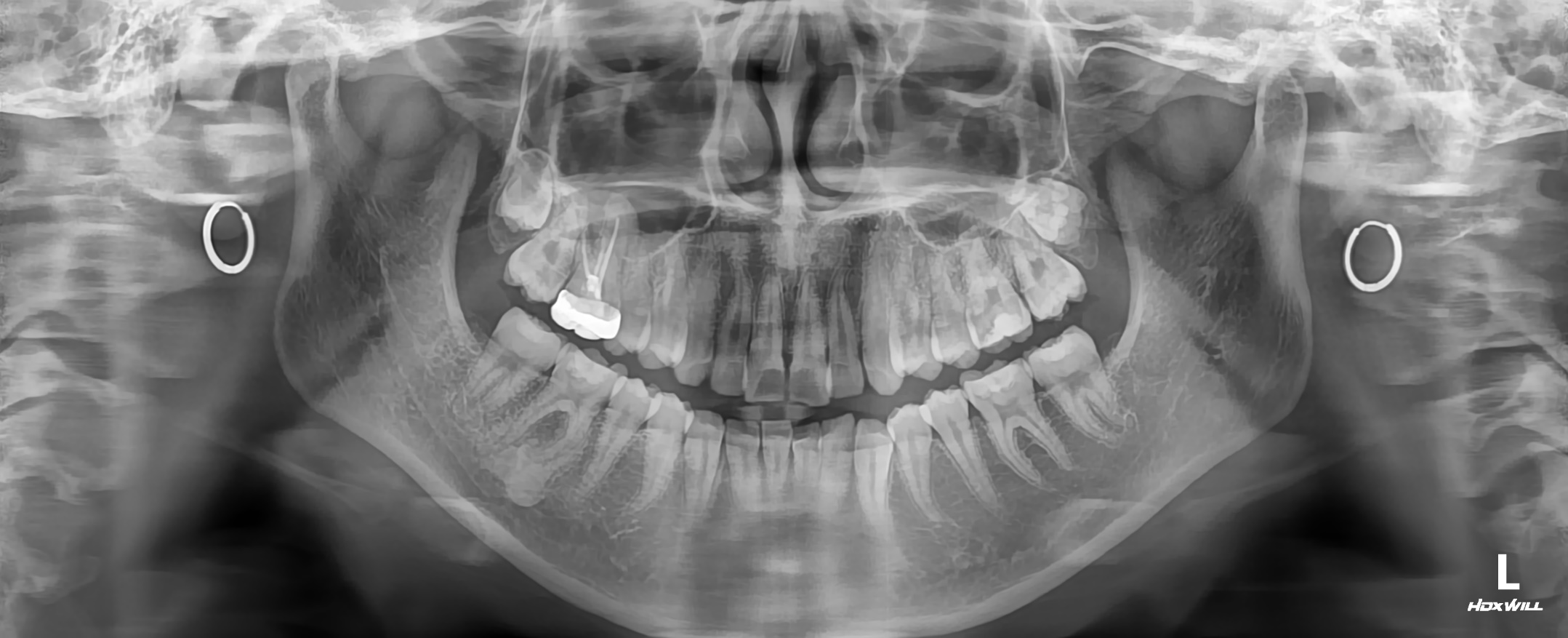 치료전 Ceph
FH line 평행하게
(어려우면 palatal plane)
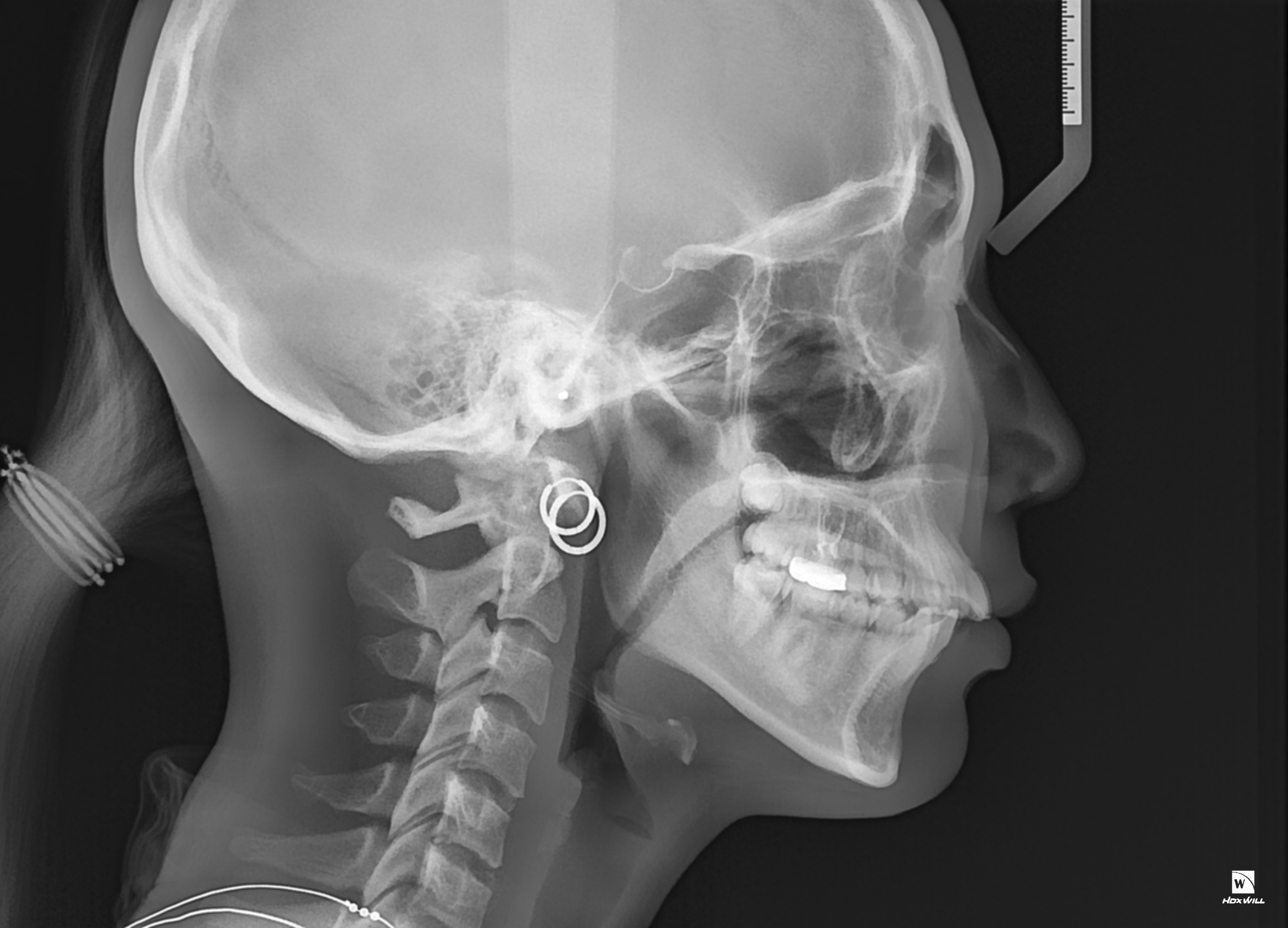 치료전 Periapical view
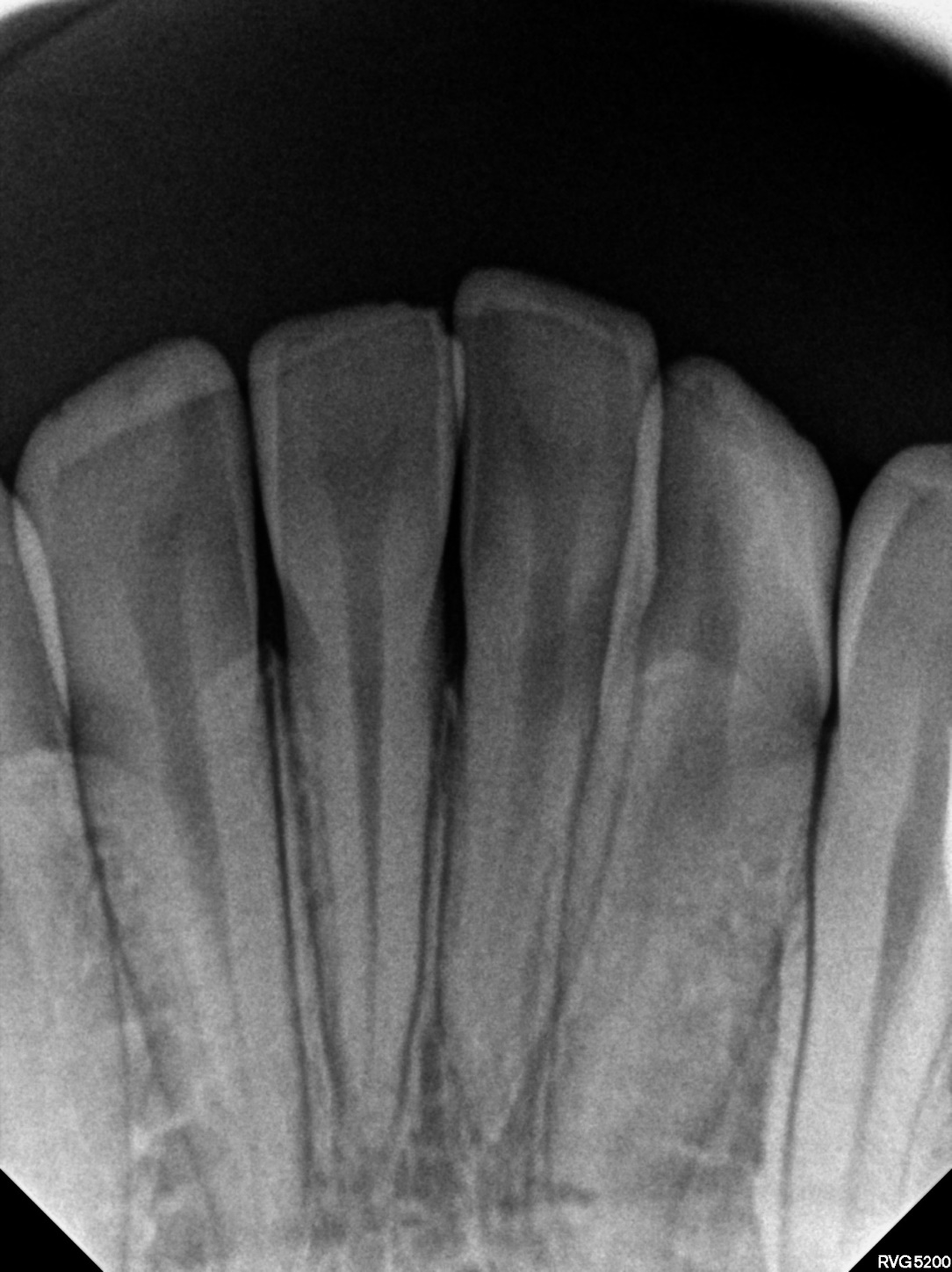 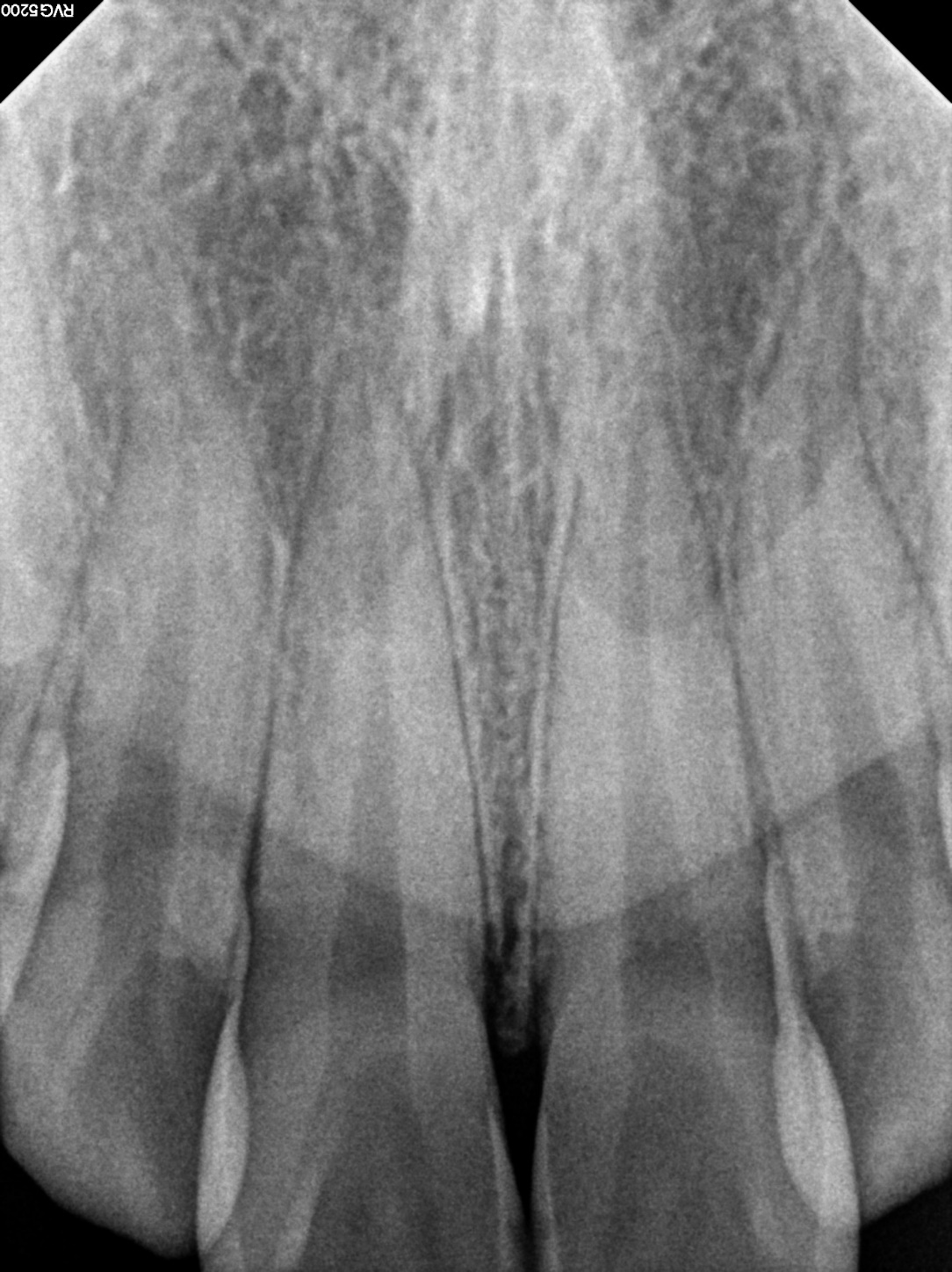 Analysis
본 ppt 에 기재된 것은 제 세미나 수강생이 사용하는 예시입니다.
원장님께서 사용하시는 것을 넣으시면 됩니다.
작성이 어려우시면 작성된 챠트가 잘 보이게 사진을 찍어서 첨부하셔도 됩니다.
Ceph analysis (will-ceph)
Willceph 프로그램 이용자는
MANN anlaysis 이용(업체에 문의하시면 됩니다)
ceph그림크기를 줄이면
챠트가 크게 보임
Problem list
Skeletal problem
Skeletal Class II

Dental problem
Molar key: Rt-slightly Class II, Lt-Class I
Class II canine key on both sides
OB/OJ=2.5/7.5

DML  

Crowding (Mx: +0.5, Mn: +3.0)
Sum of incisors = 4 : 2.8

Soft-tissue problem
Upper  lip protrusion(?)
# Skeletal,
 Dental, 
soft tissue 
순으로 문제점을 
나열합니다
Diagnosis
Skeletal Class II with mild ant. Crowding and large overjet
Treatment Plan
원장님께서 작성한 치료계획을 기입해 주시면 됩니다.
다음 ppt 는 수강생들이 이용하는 예시된 자료이니 참고하시면 됩니다.
작성이 어려우시면 작성된 챠트 사진을 잘 보이도록 찍어서 올려주셔도 됩니다.
Tx. Plan
비발치, Mx. distalization, stripping

#18, 28 ext
+ F-DBS, IDB
+ Alignment & leveling, stripping
Screw(x2) on (5^6, 6^5) for distalization
Molar key control
OB/OJ control
+ Bite seating
Finish & debond

DML 한계 
기간: 1년6개월~2년
Question
원장님 안녕하세요.  이환자는 셉분석상 Skeletal Class II 로 보이지만 구치부 key 는 거의 Class I 에 가까운데 overjet 이 커서 상순이 좀 돌출되어 보이네요. (보호자분도 그부분 해결을 원하고 있고요) 그렇다고 상하악 발치를 하기에는 입술이 너무 들어갈것 같아서 스크루를 심고 distalization 계획을 세웠습니다. 치료계획에 대한 조언 부탁 드립니다. 
이 환자에서 overjet 이 큰 것은 하악에 crowding 이 있어서 그것을 그런 것인가요?
상악을 distalization 하는 것이 가능한 치료 계획이다면 현재 Class I 에 가까운 구치부나 canine key 는 그 상태로 유지가 되나요? 아니면 하악도 같이 distalization 하는 것이 맞나요?
상악을 distalization 하려면 상악 사랑니는 발치를 먼저 해야 하겠지요?
Trouble shooting
Trouble shooting
비발치 치료계획이 맞습니다.
구치관계가 좀 애매합니다. 구내사진에서는 class I에 가까은 mild class II molar key 인데, ceph 을 보면 거의 half-cusp class II molar key 로 보여집니다. Skeletal class II 환자에서 하악의 위치가 불안정하여 CR/CO 차이가 큰 환자들이 있습니다. 이부분은 한번 확인을 해보는것이 좋습니다.
기본적으로, striping을 통해상하악 배열을 하고, 재 평가하여 상악의 distalization을 결정하면 됩니다. 배열 후 molar key와 overjet 의 큰 문제가 없다면 elastic 으로 간단히 해결할 수도 있고, 필요하다면 미니스크류를 이용하여 상악의 후방이동과 전치부 torque loss 를 시켜주는것도 좋습니다.
하악의 후방이동은 필요하지 않아 보입니다.
상악 후방이동을 하더라도, 사랑니는 발치하지 않아도 됩니다. 맹출이 된 성인이 아니라면, 후방이동시 문제가 되지 않으므로 굳이 어렵게 발치를 하지 않아도 될 정도입니다.